A Survey on seq2seq models for neural machine translation
Presented by: YU Xinyuan
01
/ Introduction
Seq2seq models refers to all models that take in a sequence as input and output another. 
The motivation for using machine translation as a representative is
Machine translation is a widely-recognized and useful instance of seq2seq models
Machine translation is often one of the main driving tasks behind the development of new models.
text
Sept2013
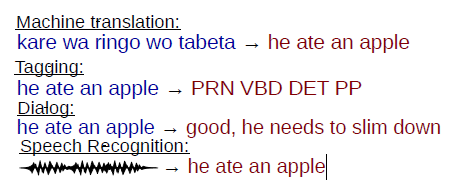 02
/ Encoder-Decoder
03
/ Encoder-Decoder
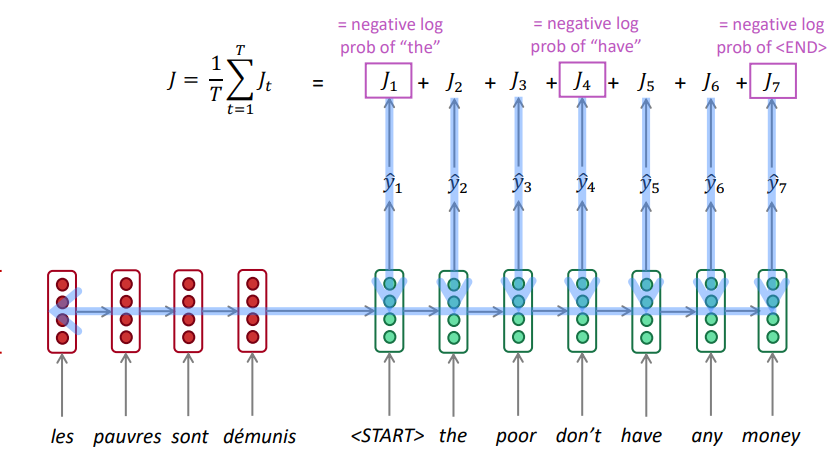 04
/ Encoder-Decoder
/ Encoder-Decoder
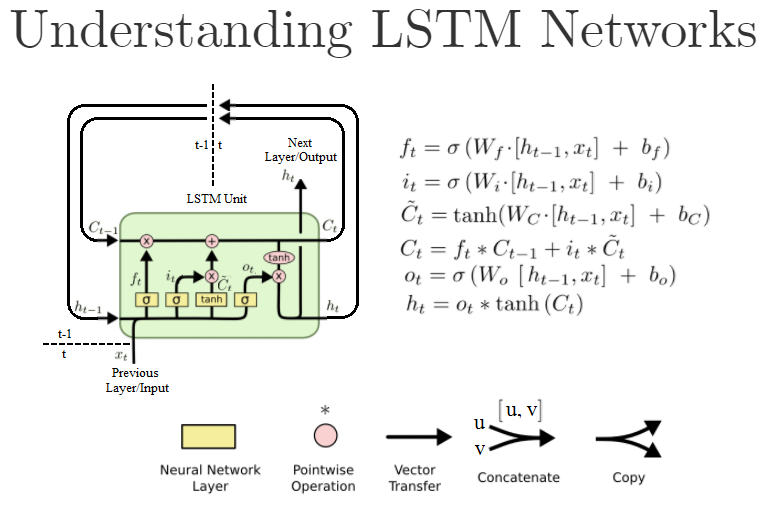 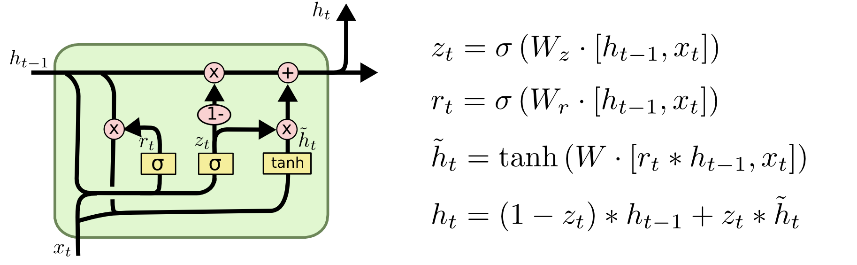 LSTM
GRU
05
/ Encoder-Decoder
/ Encoder-Decoder
Sutskever et al. (2014), Cho et al. (2014a)
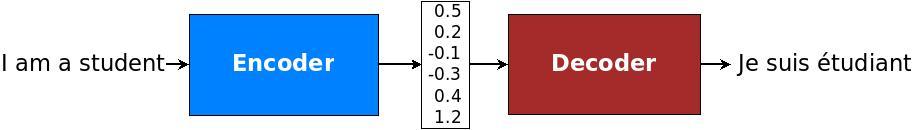 06
/ Encoder-Decoder
/ Encoder-Decoder
Sutskever et al. (2014), Cho et al. (2014a)
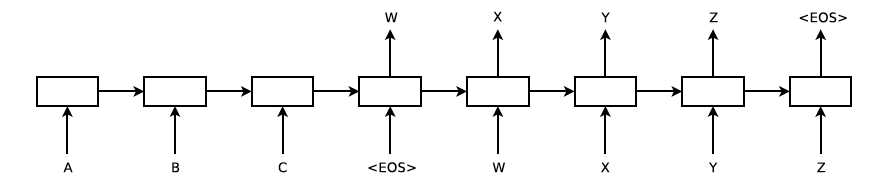 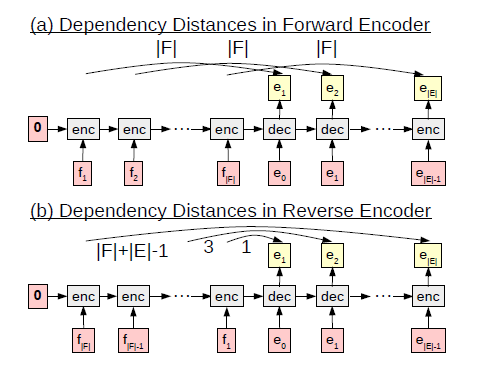 Also they found an important trick: by reversing the order for input sentences, the BLEU score increased by 5 points.
07
/ Encoder-Decoder with Attention Mechanism
/ Encoder-Decoder
Encoding source sentences into fixed-size vectors could be a bottleneck in improving models’ performance.
Problems with fixed-size vectors:
Hard for the models to learn long-distance dependencies
Hard to pick an appropriate size for all possible input length
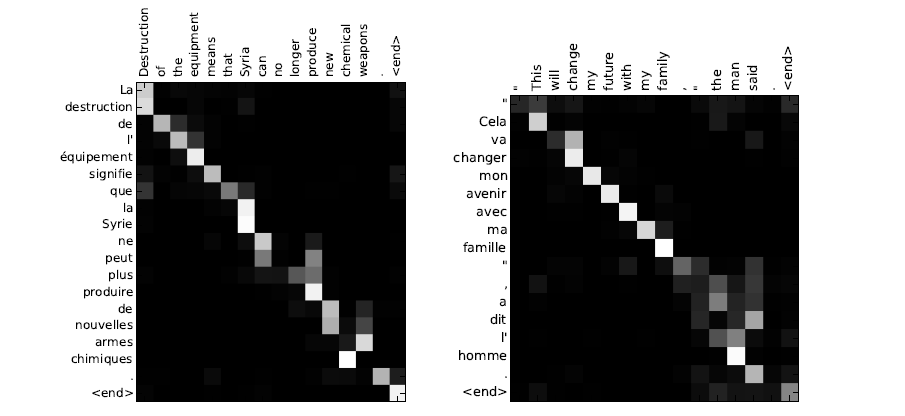 08
/ Encoder-Decoder with Attention Mechanism
/ Encoder-Decoder
Bahdanau et al. (2014)
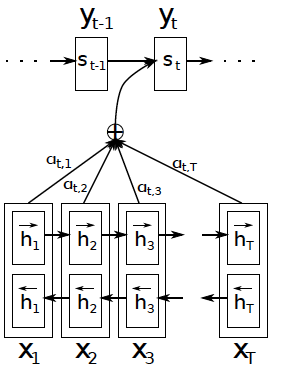 09
/ Encoder-Decoder with Attention Mechanism
/ Encoder-Decoder
Bahdanau et al. (2014)
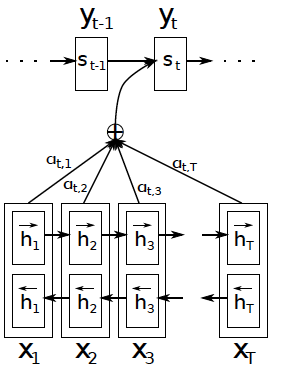 10
/ Encoder-Decoder with Attention Mechanism
/ Encoder-Decoder
Luong et al. (2015)
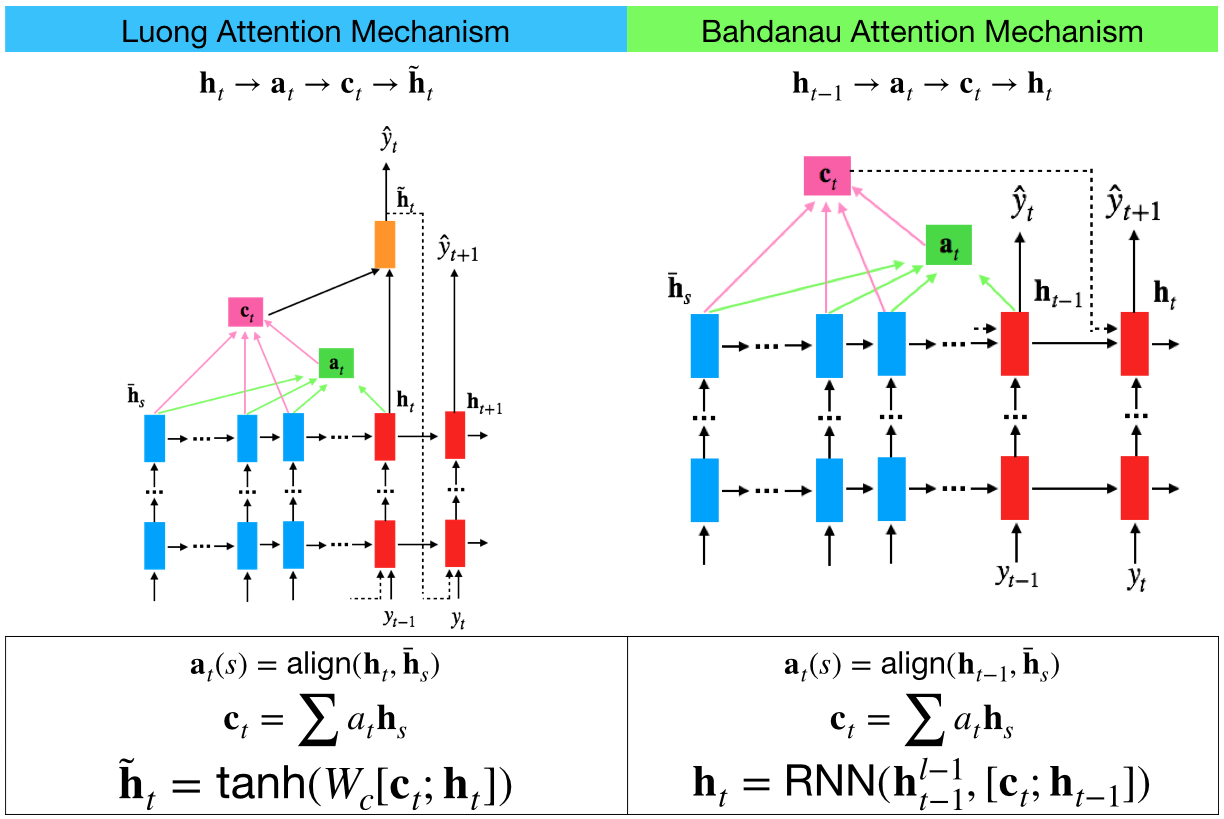 Two types of attention: global attention vs local attention

Different ways of calculating the attention score

The global attention model essentially resembled the model of Bahdanau et al. (2014)
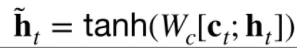 11
/ Encoder-Decoder with Attention Mechanism
/ Encoder-Decoder
Luong et al. (2015)
Two types of attention: global attention vs local attention

Different ways of calculating the attention score

Instead of attending all source representations, the local attention model focused only on part of the source representations every time.
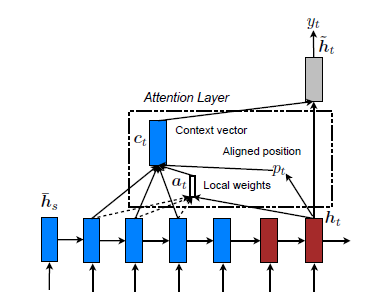 12
/ Encoder-Decoder with Attention Mechanism
/ Encoder-Decoder
Luong et al. (2015)
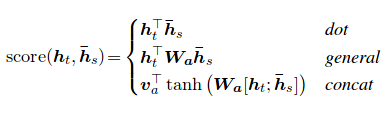 Two types of attention: global attention vs local attention

Different ways of calculating the attention score

dot works well for the global attention and general is better for the local attention.
Bahdanau et al. (2014)
13
/ Encoder-Decoder with Attention Mechanism
/ Encoder-Decoder
Gehring et al. (2017)
14
/ Encoder-Decoder with Attention Mechanism
/ Encoder-Decoder
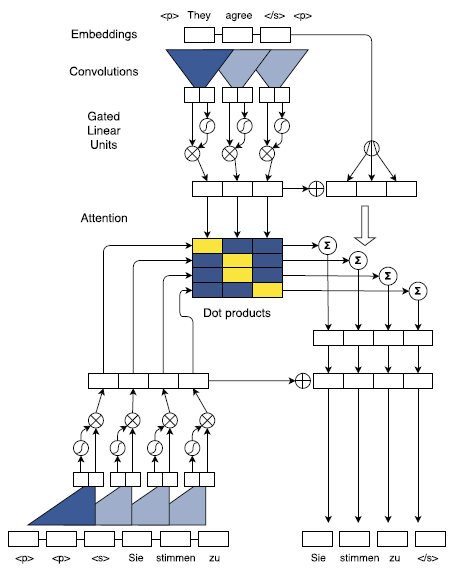 Gehring et al. (2017)
15
/ Encoder-Decoder with Attention Mechanism
/ Encoder-Decoder
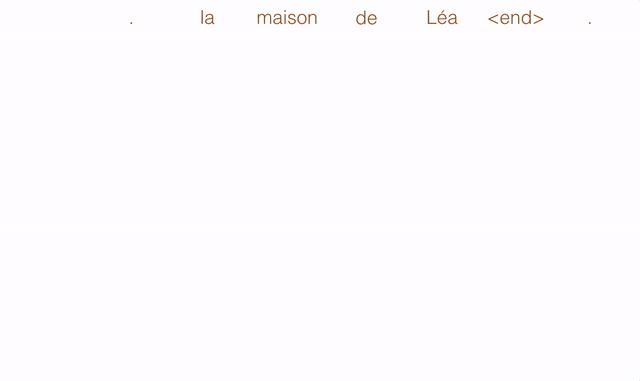 16
/ Encoder-Decoder with Attention Mechanism
/ Encoder-Decoder
Vaswani et al. (2017)
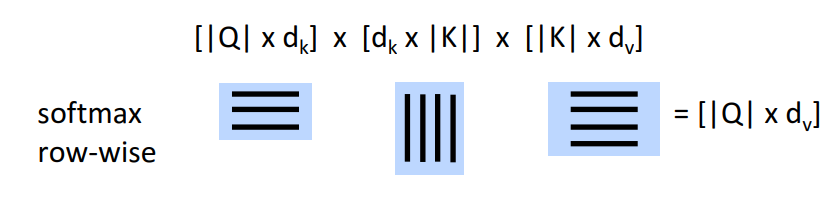 17
/ Encoder-Decoder with Attention Mechanism
/ Encoder-Decoder
Vaswani et al. (2017)
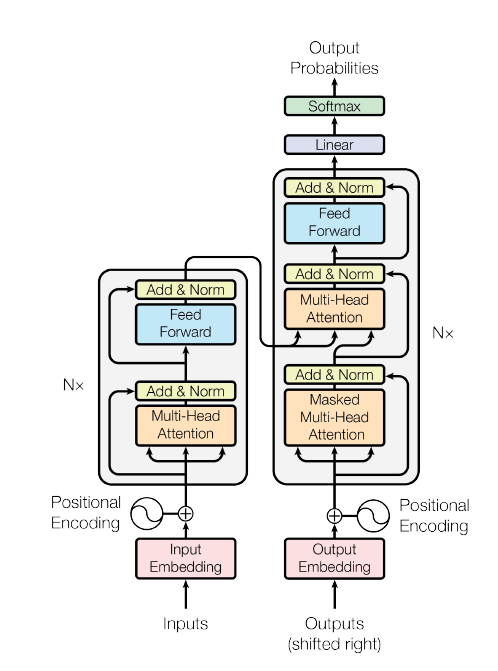 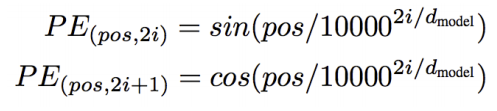 18
/ Encoder-Decoder with Attention Mechanism
/ Encoder-Decoder
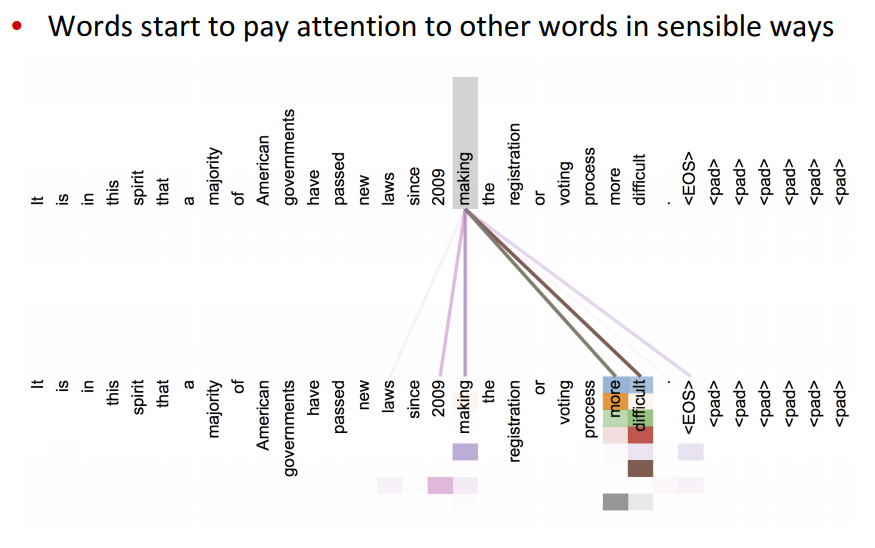 19
/ Encoder-Decoder with Attention Mechanism
/ Encoder-Decoder
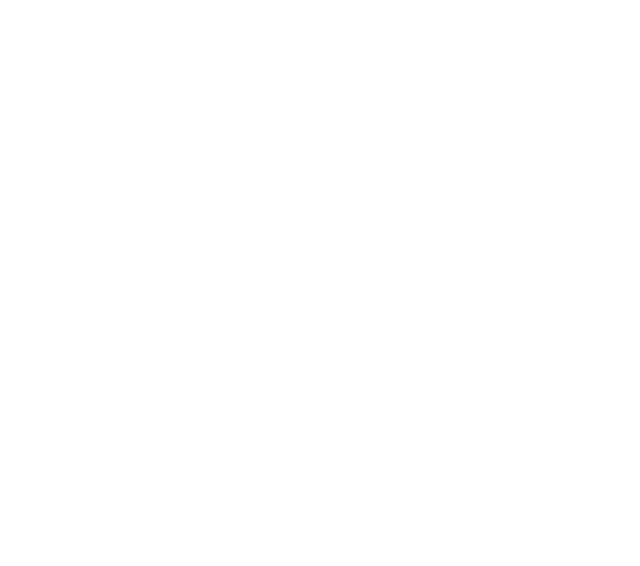 20
/ Utilizing Monolingual Data
/ Encoder-Decoder
What’s the problem with the model now?

Large deep neural networks require a huge amount of labeled data

Large parallel corpus is expensive to acquire, while a large amount of monolingual data are available

Target side monolingual data play an important role in boosting performance of traditional SMT systems
21
/ Utilizing Monolingual Data
/ Encoder-Decoder
Sennrich et al. (2016)
Proposed two general methods to use target side monolingual data for NMT.

providing monolingual training examples with an empty (or dummy) source sentence
The parameters of encoder and attention layer were frozen
This setting was similar to train a language model
The network might unlearned its conditioning on source context

Providing monolingual training data with a synthetic source (back translation)
Mixed synthetic parallel text into original parallel text
in domain monolingual data, back-translated into source language, can be effectively used for domain adaptation.
22
/ Utilizing Monolingual Data
/ Encoder-Decoder
Di He et al. (2016)
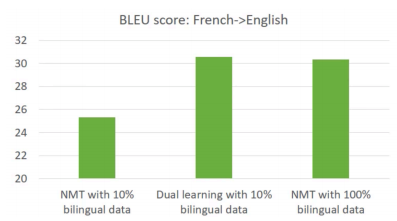 23
/ Utilizing Monolingual Data
/ Encoder-Decoder
Di He et al. (2016)
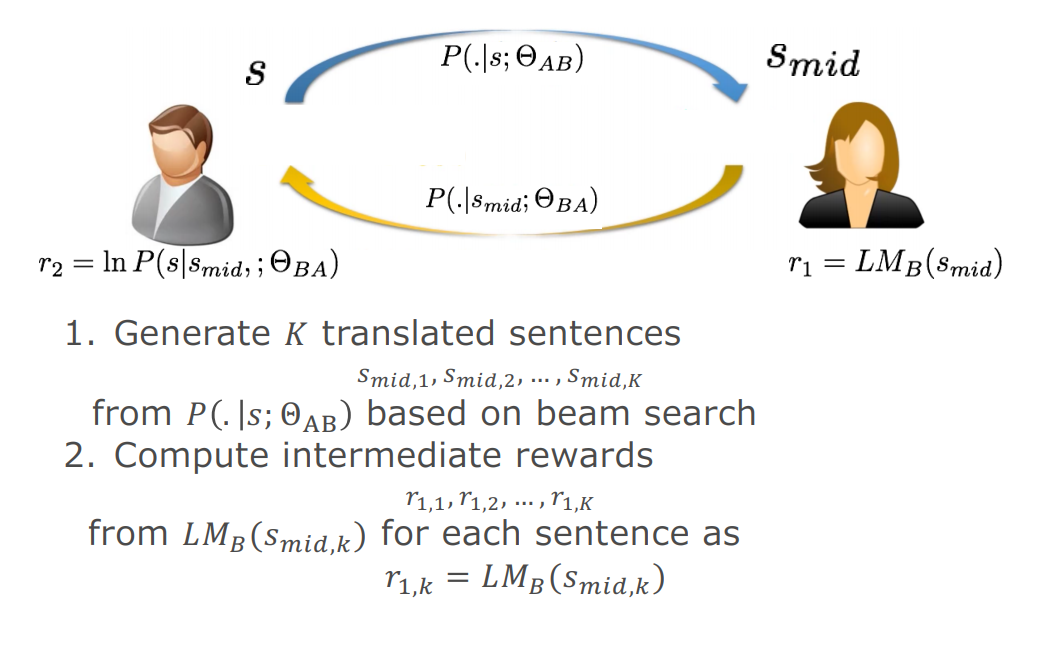 24
/ Utilizing Monolingual Data
/ Encoder-Decoder
Di He et al. (2016)
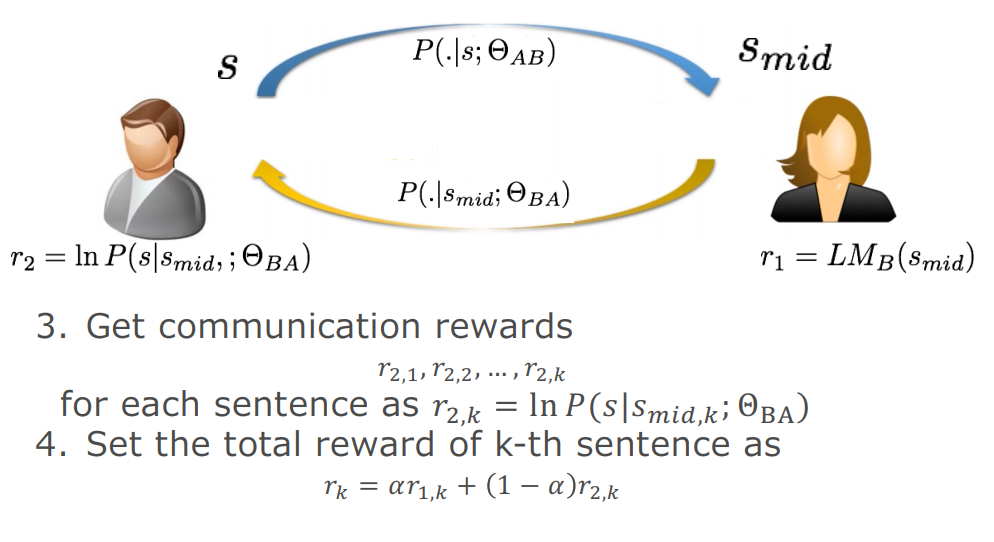 25
/ Utilizing Monolingual Data
/ Encoder-Decoder
Di He et al. (2016)
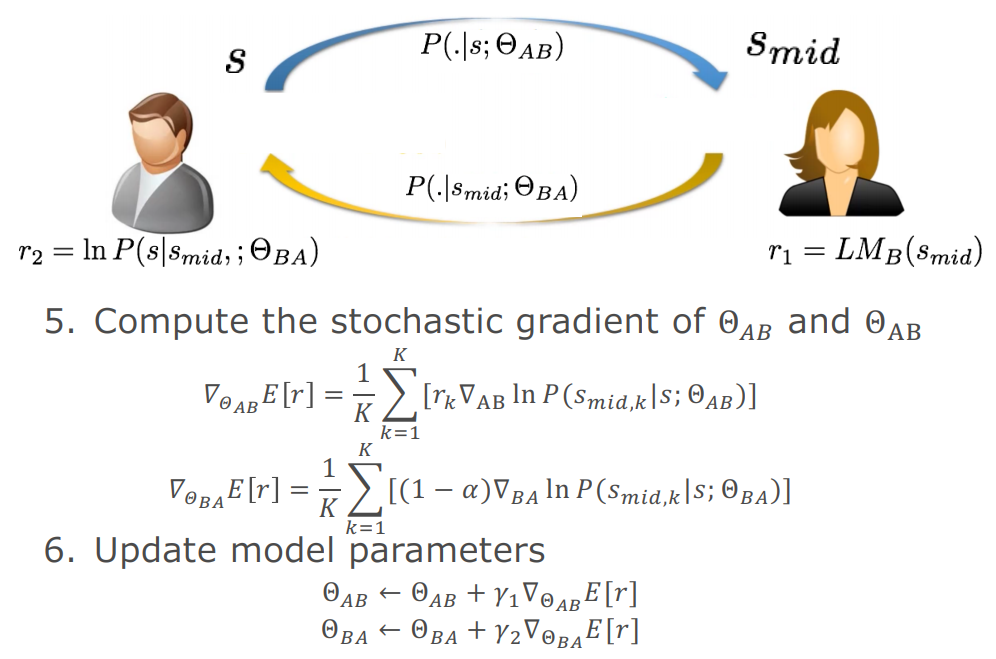 26
/ Utilizing Monolingual Data
/ Encoder-Decoder
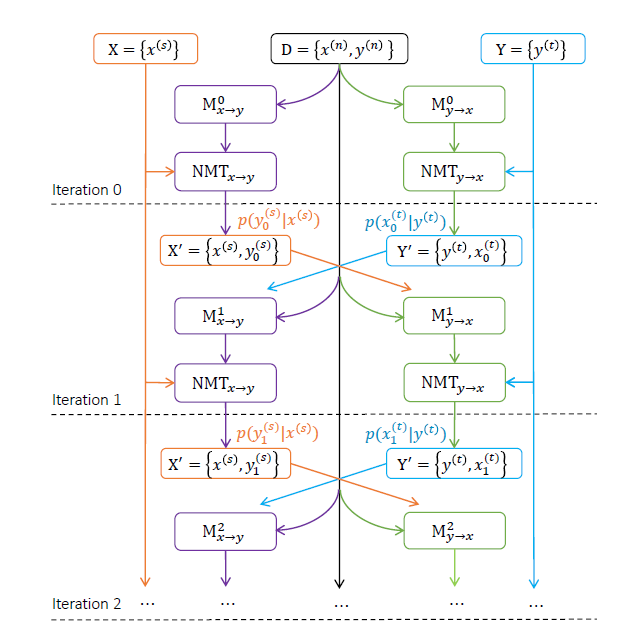 Zhirui Zhang et al. (2018)
Jointly learning source-to-target and target-to-source NMT models for a language pair with a joint EM optimization method.

The E-step tries to estimate the expectations of translations of the monolingual data

The M-step updates model parameters with the smoothed translation probability estimation
27
/ Utilizing Monolingual Data
/ Encoder-Decoder
Zhirui Zhang et al. (2018)
28
/ Summary
Supervised learning
NMT models with RNN encoder and decoder
Encoder-decoder models with attention mechanism
RNN
CNN
Transformer

Semi-supervised learning
Back translation
Dual learning
Joint training for NMT models
text
Sept2013
29
Thank you for your attention
30